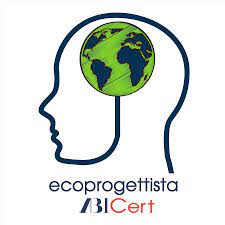 L’ECOPROGETTISTA ESPERTO CAM E PNRR
I VANTAGGI DI UNA CERTIFICAZIONE 
FATTA SU MISURA 
PER I PROFESSIONISTI.
L’ENTE DI CERTIFICAZIONE ABICERT (www.abicert.it) GESTISCE GLI ESAMI PER L’OTTENIMENTO DELLA CERTIFICAZIONE DI ECOPROGETTISTA ESPERTO CAM E PNRR (www.ecoprogettista.it).
LO SCHEMA DI QUESTA CERTIFICAZIONE SVILUPPATO DA ABICERT È ACCREDITATO DA ACCREDIA IN CONFORMITA’ ALLA NORMA INTERNAZIONALE ISO 17024.
CHI È L’ECOPROGETTISTA ESPERTO CAM E PNRR?
L’ECOPROGETTISTA ESPERTO CAM E PNRR È L’ESPERTO CERTIFICATO SUGLI ASPETTI ENERGETICI ED AMBIENTALI DEGLI EDIFICI RICHIESTO DALL’ARTICOLO 2.7.1. DEL DECRETO 23-06-2022 n 256 (DECRETO CRITERI AMBIENTALI MINIMI/CAM) ENTRATO IN VIGORE IL 4-12-22
L’ECOPROGETTISTA ESPERTO CAM E PNRR È UN PROFESSIONISTA IN GRADO DI APPROCCIARE TRASVERSALMENTE I PRINCIPALI PROBLEMI AMBIENTALI RELATIVI ALLA TUTELA DELL’AMBIENTE E ALLO SVILUPPO SOSTENIBILE NELLA PROGETTAZIONE CIVILE, PUBBLICA E PRIVATA.
L’ECOPROGETTISTA ESPERTO CAM E PNRR

È IL COORDINATORE AMBIENTALE DI PROGETTO
L’ECOPROGETTISTA 
ESPERTO 
DEL PRINCIPIO DEL DNSH
LA PUBBLICA AMMINISTRAZIONE CENTRALE HA BISOGNO DI COORDINATORI AMBIENTALI DI PROGETTO PER ASSICURARE ADEGUATI 

GESTIONE
MONITARAGGIO 
RENDICONTAZIONE

DEI PROGETTI RELATIVI AL PNRR.

BISOGNA INFATTI EVITARE CHE GLI INVESTIMENTI DEL PNRR SI ARRESTINO E FAVORIRE CHE VENGANO GESTITI NEL PIENO RISPETTO DEL DNSH (DO NOT SIGNIFICANTIVELY HARM=NON IMPATTARE SIGNIFICATIVAMENTE SULL’AMBIENTE)
L’ECOPROGETTISTA ESPERTO CAM E PNRR SA APPLICARE I PRINICIPI DEL DNSH* NEI PROGETTI PUBBLICI E PRIVATI ALL’INTERNO DI UNA RELAZIONE TECNICA DI VERIFICA COSI’ COME RICHIESTO DAL DLGS 36/2023 PERCHÉ:
SA SCEGLIERE I MATERIALI CHE IMPATTANO MENO SULL’AMBIENTE.
SA COORDINARE E INDIRIZZARE UN EQUIPE DI PROFESSIONISTI ALLA PROGETTAZIONE SOSTENIBILE
*COSA PREVEDE IL DNSH?

Obiettivi ambientali da rispettare (APPROFONDIMENTO)
Gli interventi del PNNR non devono arrecare danno a nessuno dei seguenti obiettivi ambientali:

mitigazione dei cambiamenti climatici;
adattamento ai cambiamenti climatici;
uso sostenibile e protezione delle risorse idriche e marine;
transizione verso l’economia circolare, con riferimento anche a riduzione e riciclo dei rifiuti;
prevenzione e riduzione dell’inquinamento dell’aria, dell’acqua o del suolo;
protezione e ripristino della biodiversità e della salute degli eco-sistemi.
L’ECOPROGETTISTA ESPERTO 
CAM E PNRR

GESTISCE LA PROGETTAZIONE 
NEL RISPETTO DEL PRINCIPIO DEL DNSH!
CHI PUO’ OTTENERE LA CERTIFICAZIONE DI ECOPROGETTISTA ESPERTO CAM E PNRR?
TUTTI I PROFESSIONISTI CON LAUREA E/O DIPLOMA TECNICO (INGEGNERI, ARCHITETTI, GEOLOGI, DOTTORI FORESTALI, CHIMICI, GEOMETRI, PERITI….) CHE LAVORANO IN

STUDI PROFESSIONALI
AZIENDE
STAZIONI APPALTANTI/ENTI PUBBLICI
PER INFORMAZIONI TECNICHE E RICHIESTA DI PREVENTIVI

TEL. 328 7911212
EMAIL  ecoprogettista@abicert.it


CERTIFICA CON ABICERT LE TUE COMPETENZE!